Seasonal wind predictions for the energy sector
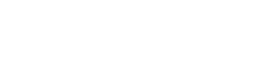 Llorenç Lledó 
llledo@bsc.es
Context and motivation
Renewable energy:
essential to reduce GHG emissions
largely impacted by climate variations
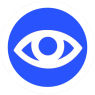 Understand climate variability.
Anticipate changes.
Build resilience.
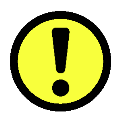 A future with higher penetration of renewables
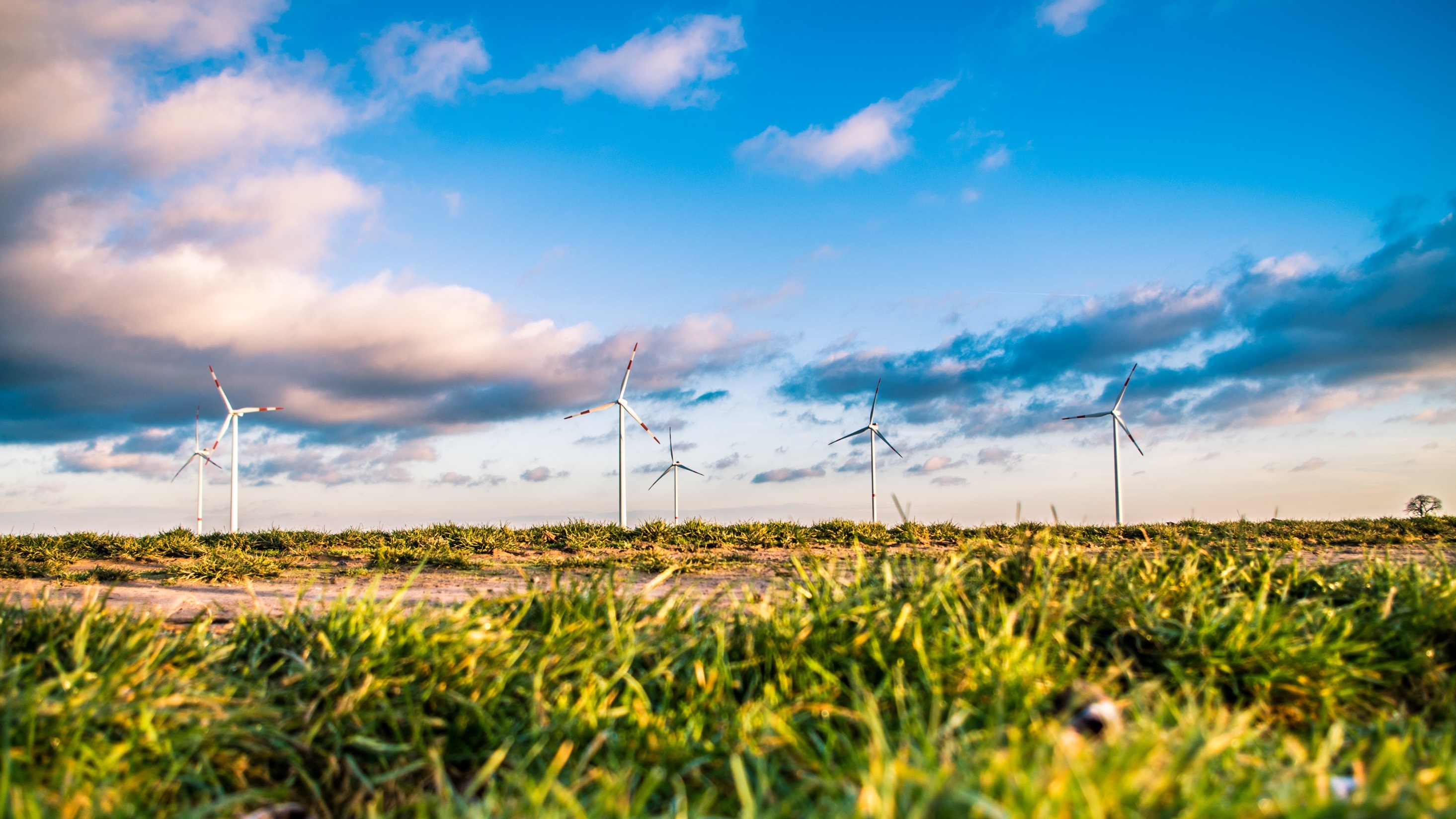 CLIM4ENERGY (SIS energy)
Climate predictions
Climate projections or multidecadal
Weather forecast
Decadal
Seasonal
Sub-seasonal
1  month–2 years
1-15 days
10 d-1 month
2-30 years
20-100 years
Time
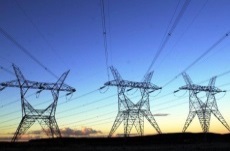 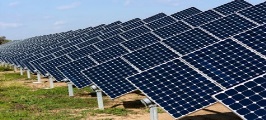 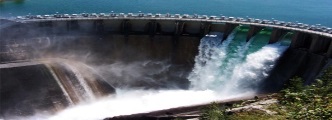 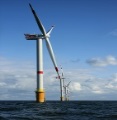 wind/solar/hydro generation
transmission 
demand
offshore assets
bioenergy
2015 US wind drought
“US clean energy suffers from lack of wind” 
Financial Times, September 2015.
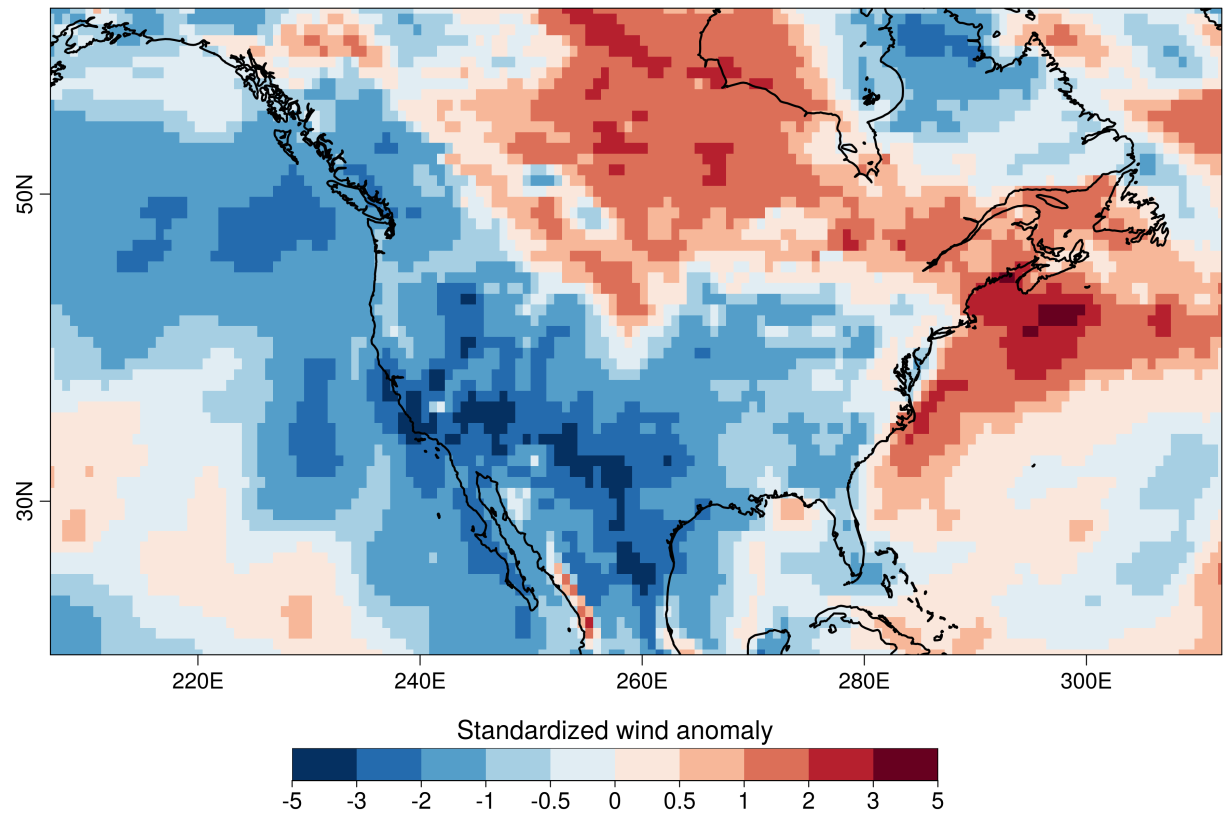 “El Niño Buffers U.S. Wind Power Dreams” 
Wall Street Daily, September 2015.
“El Niño blowing down wind projections in US”
Fierce Energy, July 2015.
Q1 2015
“We never anticipated a drop-off in the wind resource as we have witnessed over the past six months”
David Crane, RNG, September 2015.
Potential applications
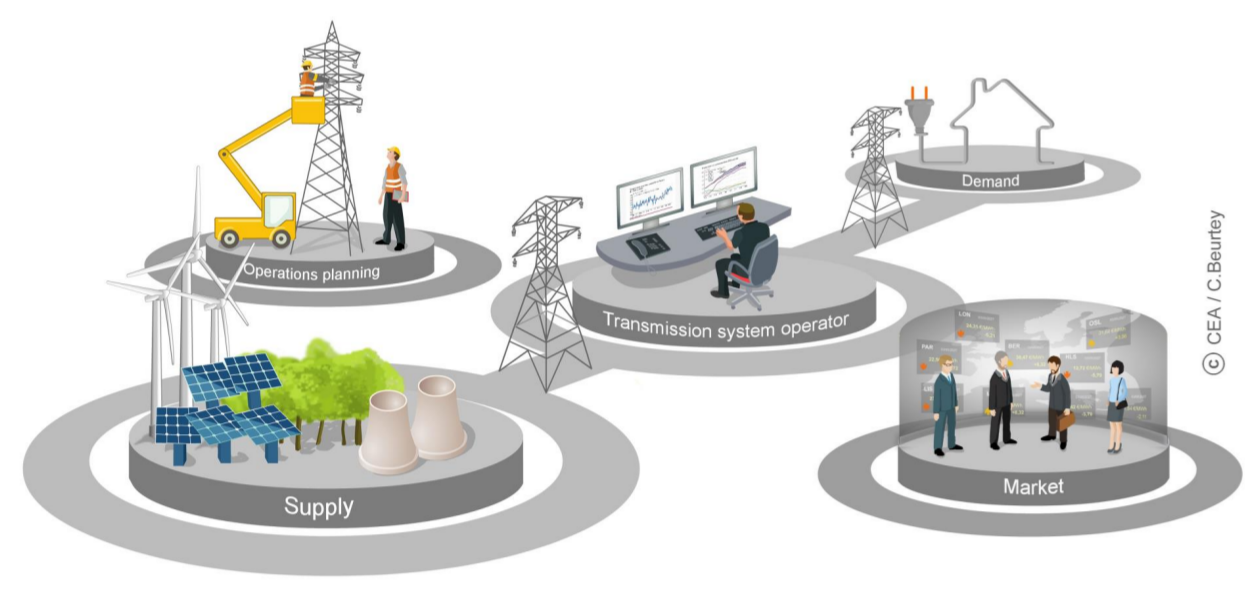 O&M planning
Balance supply 
and demand
Energy trading
Cash flow anticipation
[Speaker Notes: We want to serve society. We want to identify problems. First identify stakeholders.]
Impact of NAO
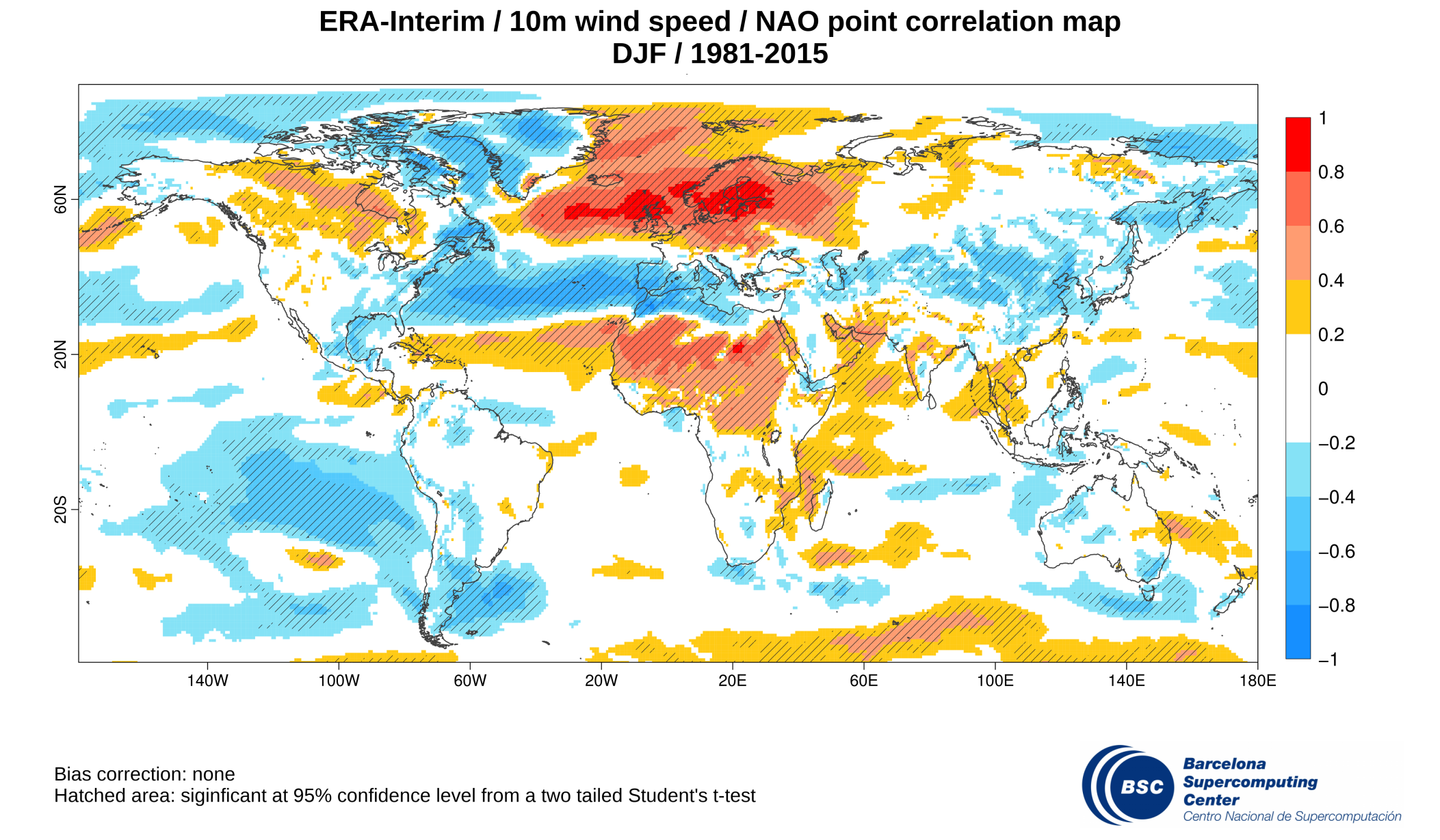 Seasonal forecasts of wind speed
QUESTION
ANSWER
Will the coming season be: 
less windy than normal?
normal?
more windy than normal?
Bias adjust/calibrate model output
Average whole season
Distribute the ensemble members into 3 categories
Compute probabilities
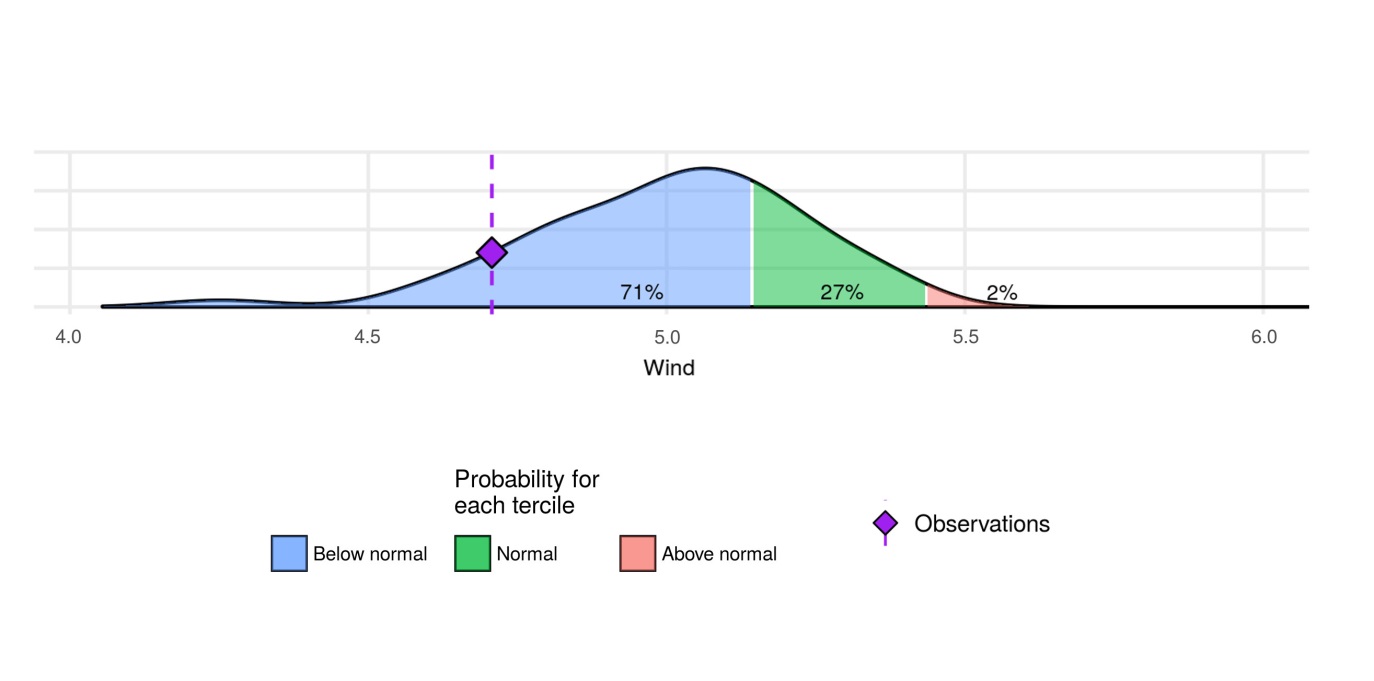 [Speaker Notes: A simple example of what we can do.]
Presenting probabilistic information
Wind speed forecast       for DJF 2015/16
(ECMWF System4)
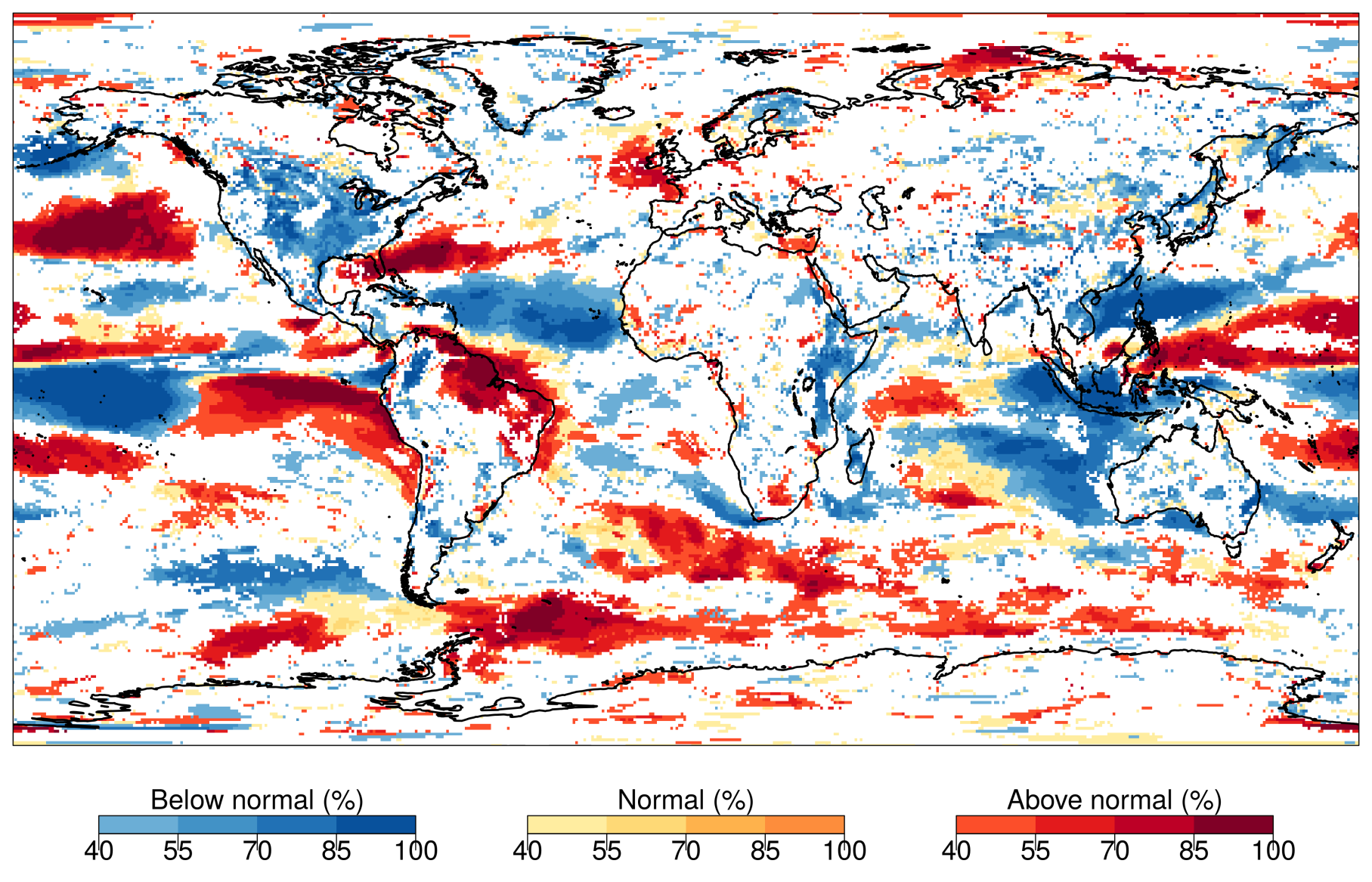 Displaying: 
category with more probability to occur 
its probability
negative skill masked
Hindcast
Retrospective forecasts for JJA at Site1 (2000-2015)
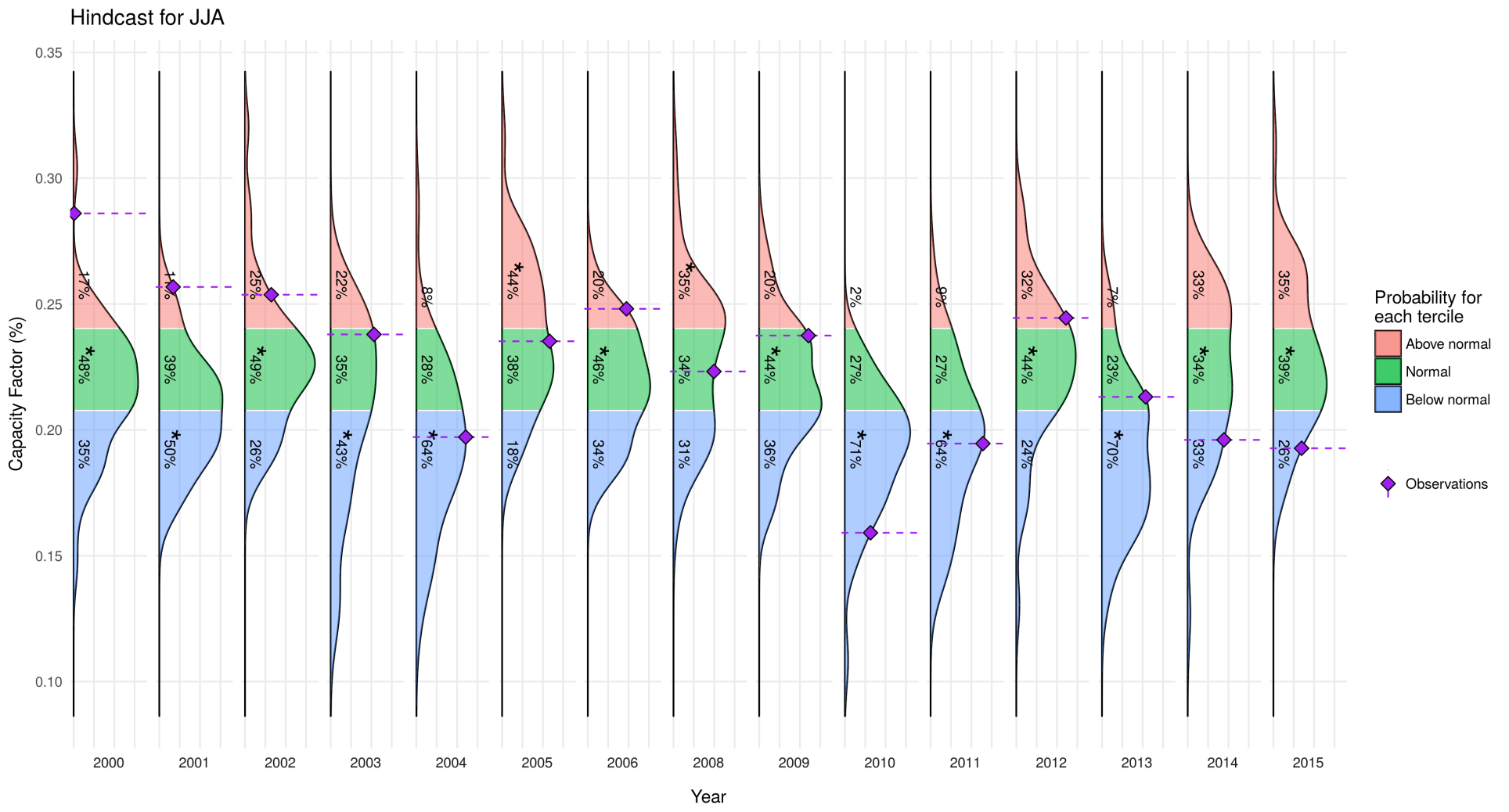 CRPSS   = -0.01
RPSS    =  0.08
EnsCorr =  0.44
Skill Assessment
Ranked Probability Skill Score
Season:	DJF 
Hindcast:	1981-2013
Source:	ECMWF S4
Obs:	ERA-Interim
Bias adj.:	Calibration
Metric: 	RPSS
“A prediction has no value without an estimate of forecasting skill based on past performance”
RESILIENCE prototype
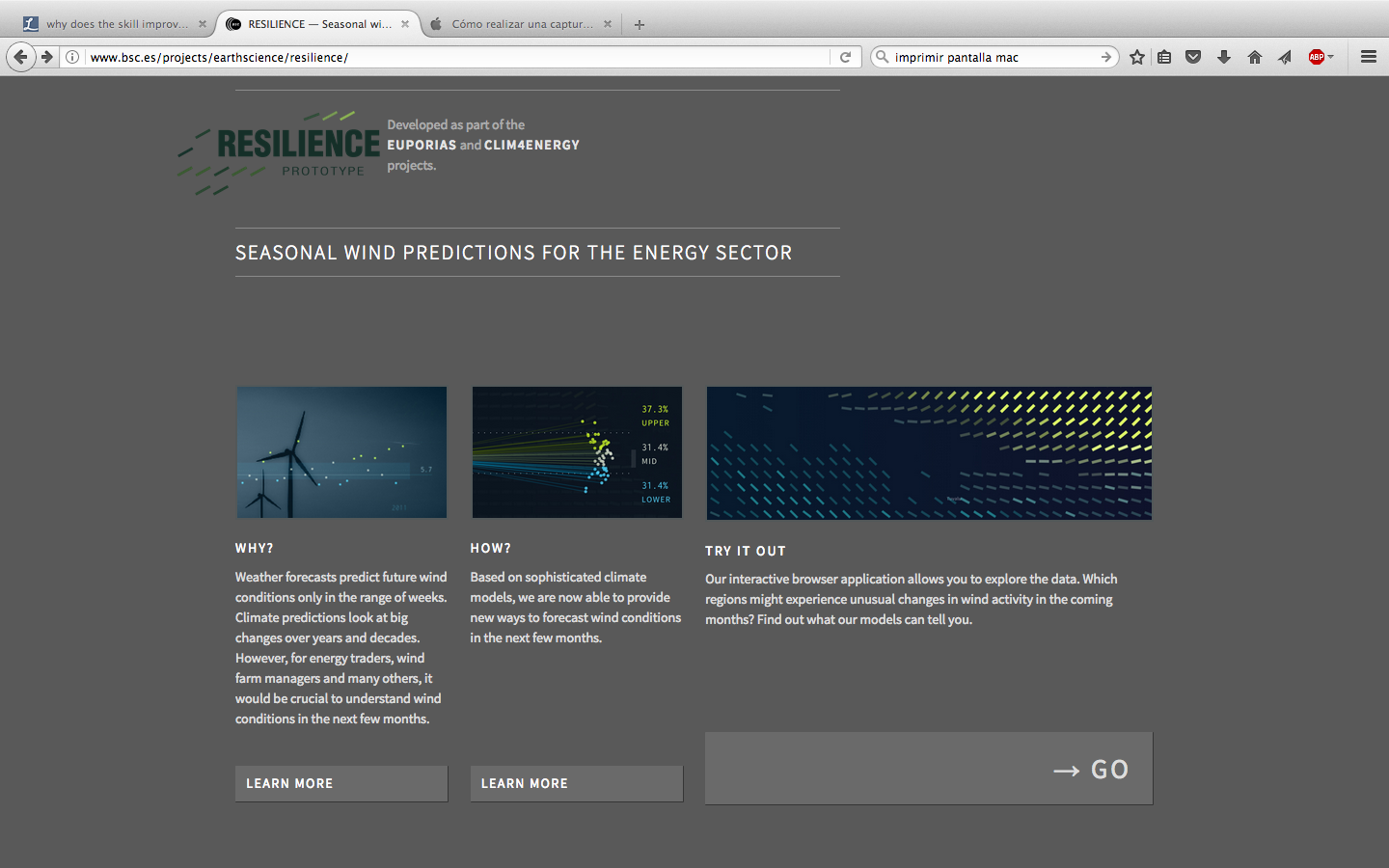 http://www.bsc.es/ess/resilience/
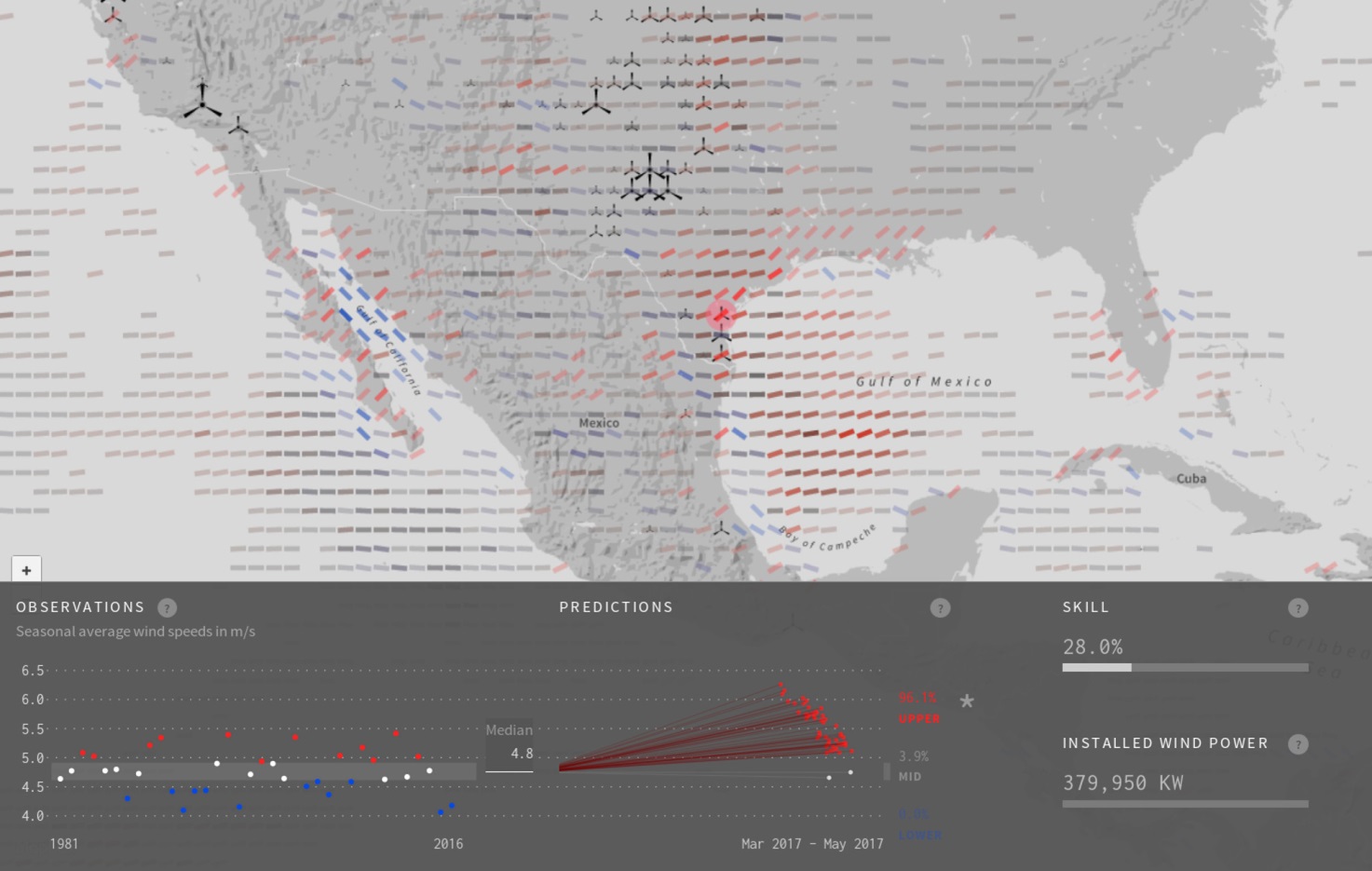 DJF 2017/18 forecast
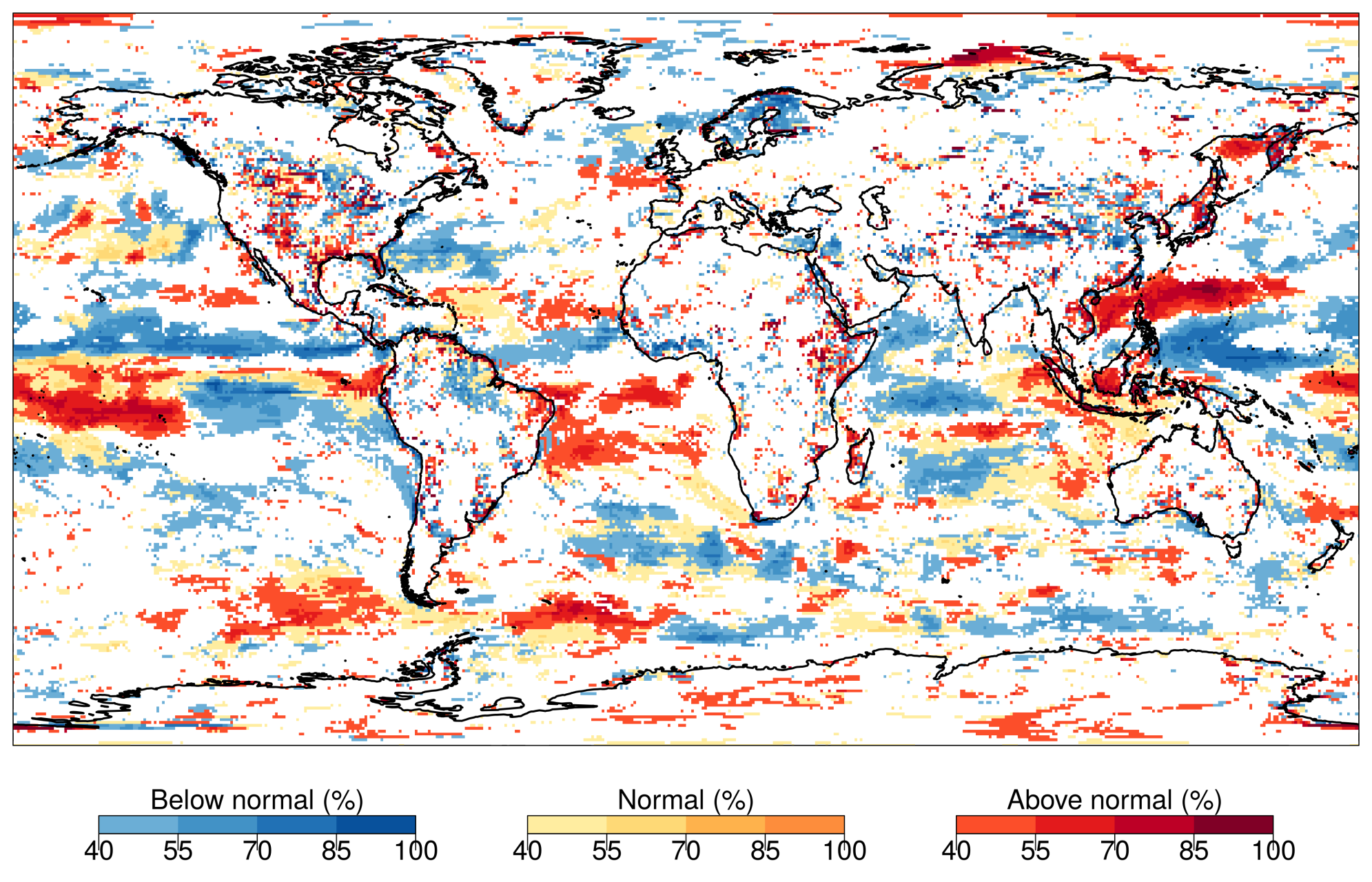 Stay tuned: S2S4E
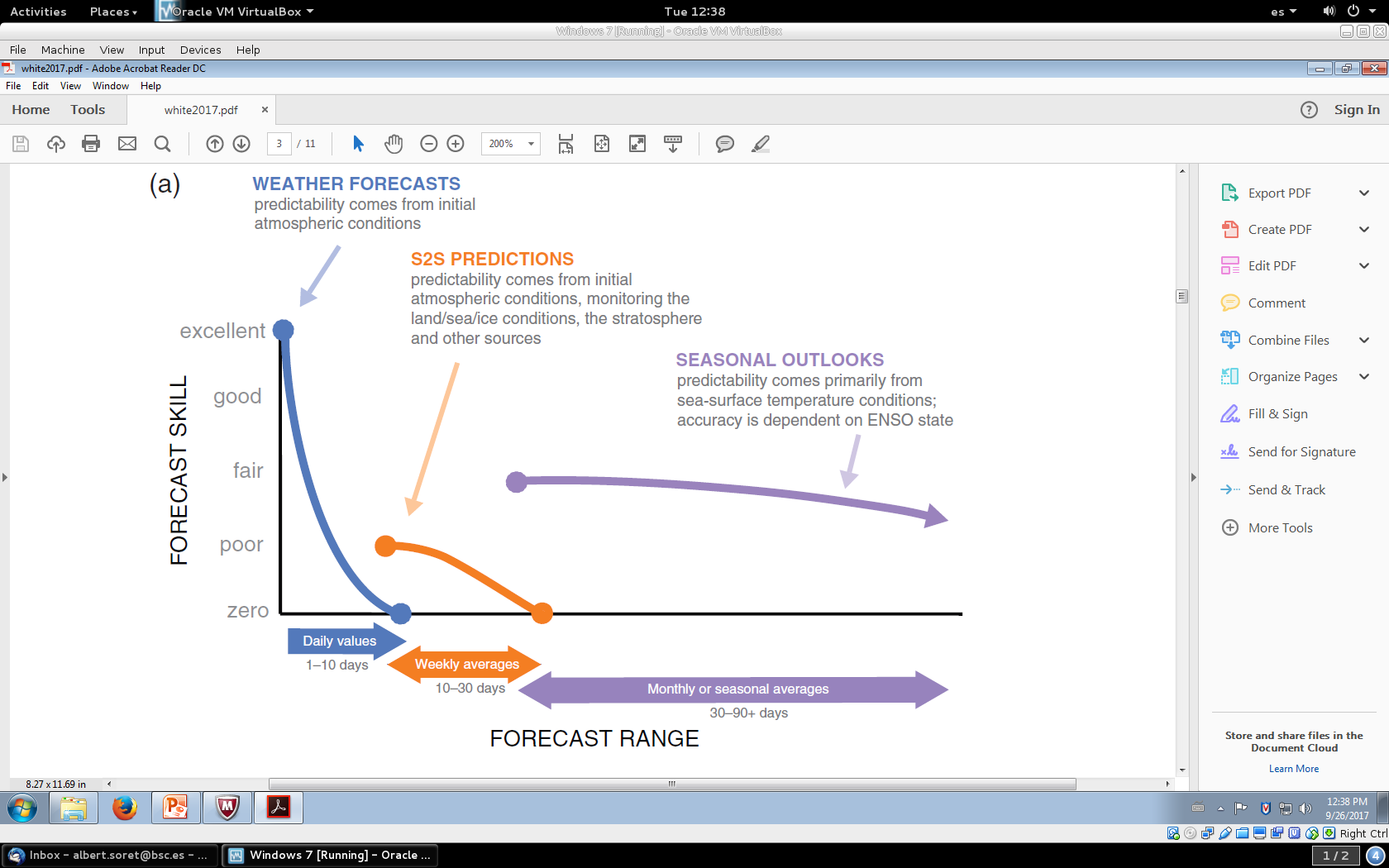 Qualitative estimate of forecast skill based on forecast range from short-range weather forecasts to long-range seasonal predictions, including potential sources of predictability. Relative skill is based on differing forecast averaging periods. (Source: White et al., 2017 )
Seasonal wind predictions for the energy sector
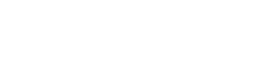 Llorenç Lledó 
llledo@bsc.es
CLIM4ENERGY Prototype
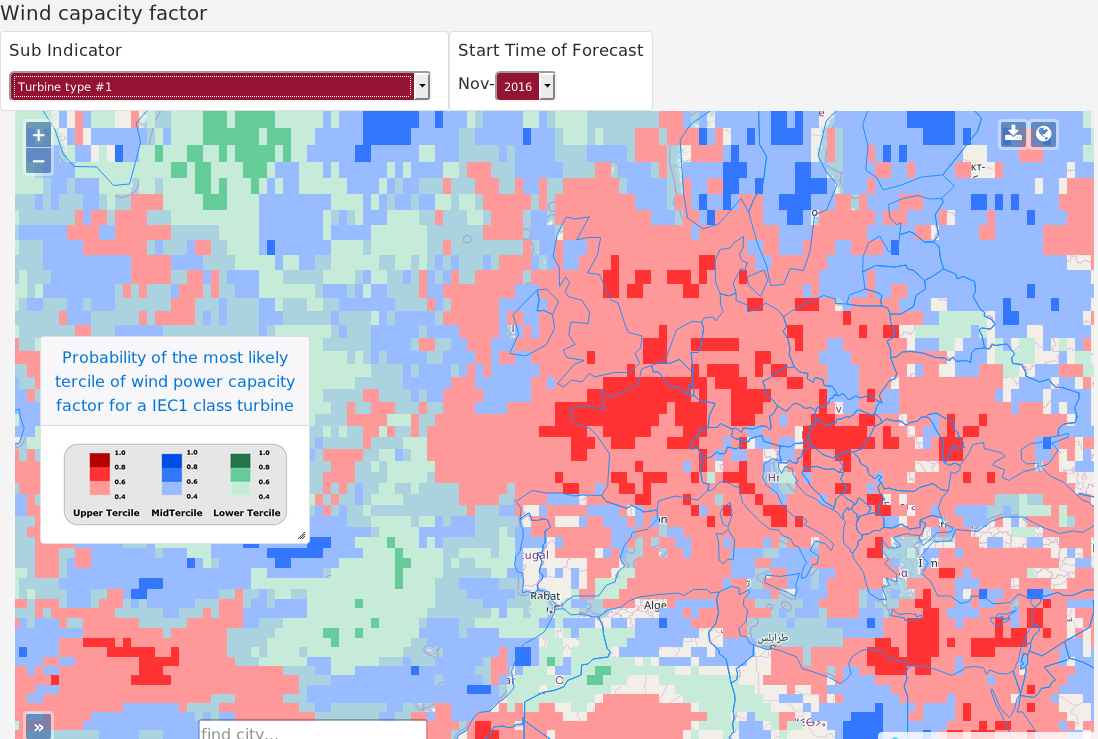 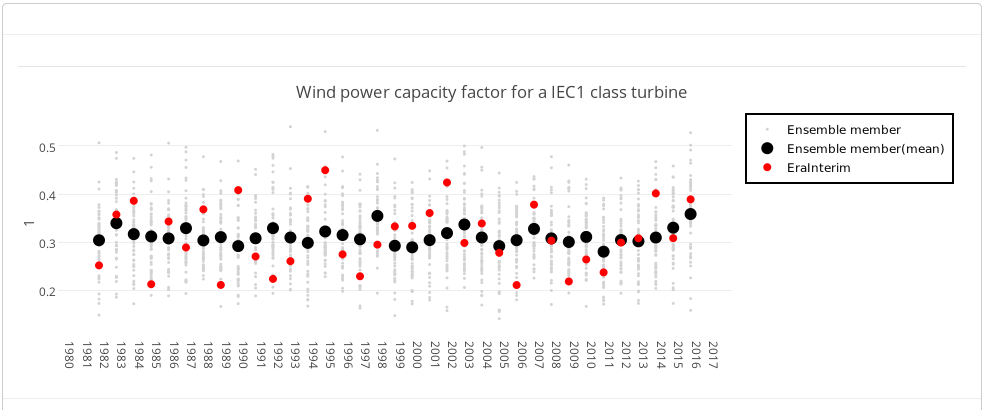 Impact of ENSO
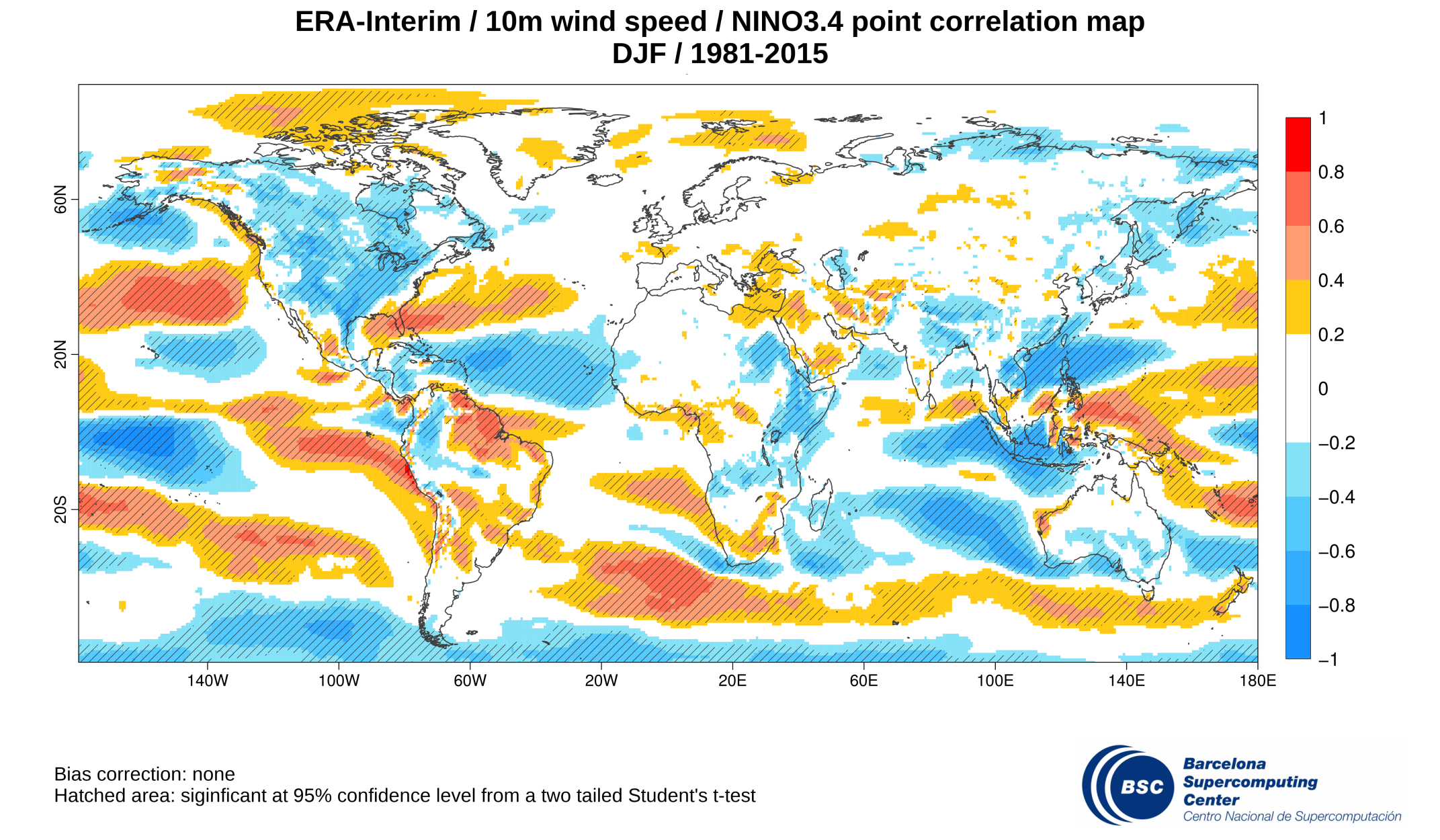 RPSS by season
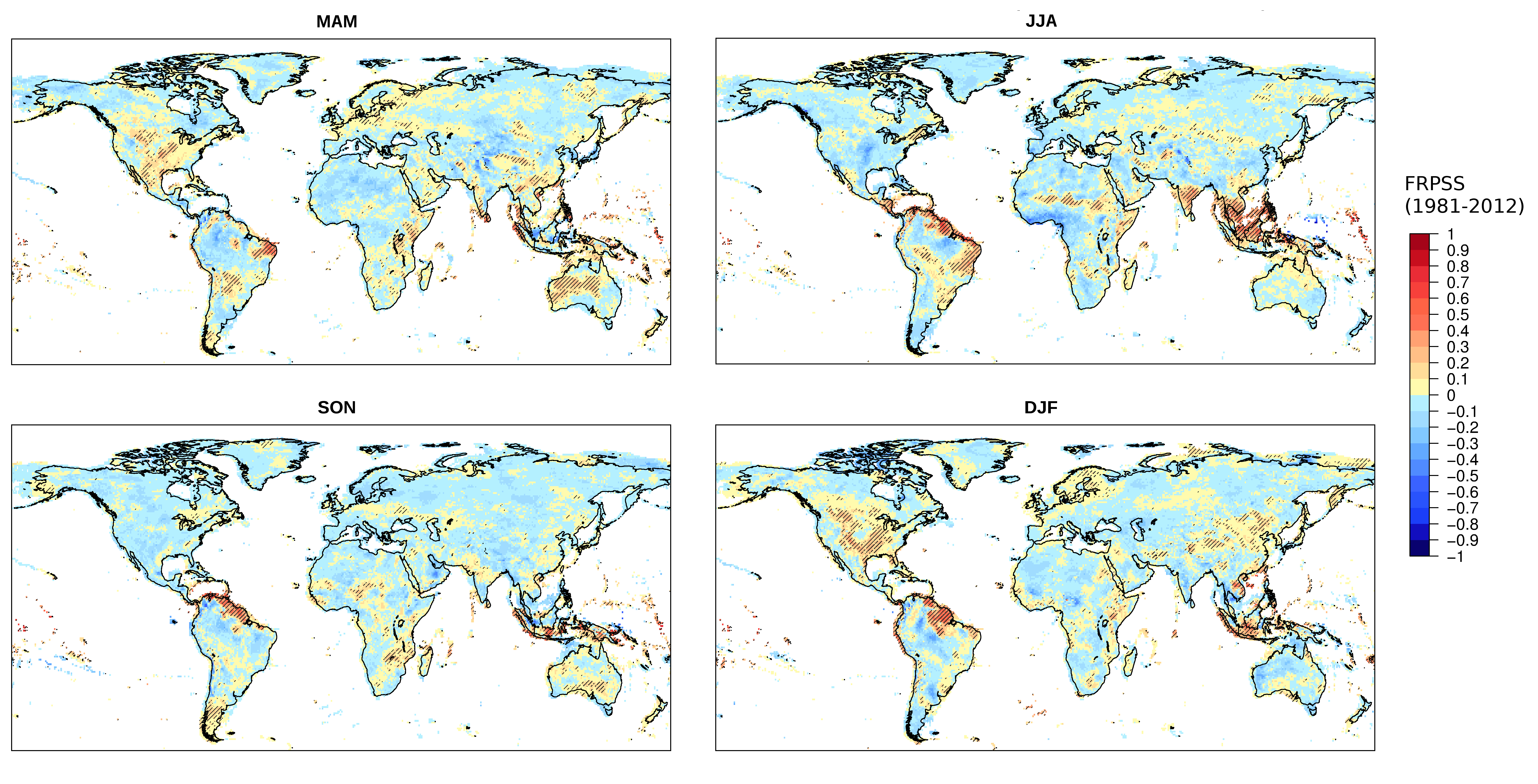 DJF 2017/18 - no mask
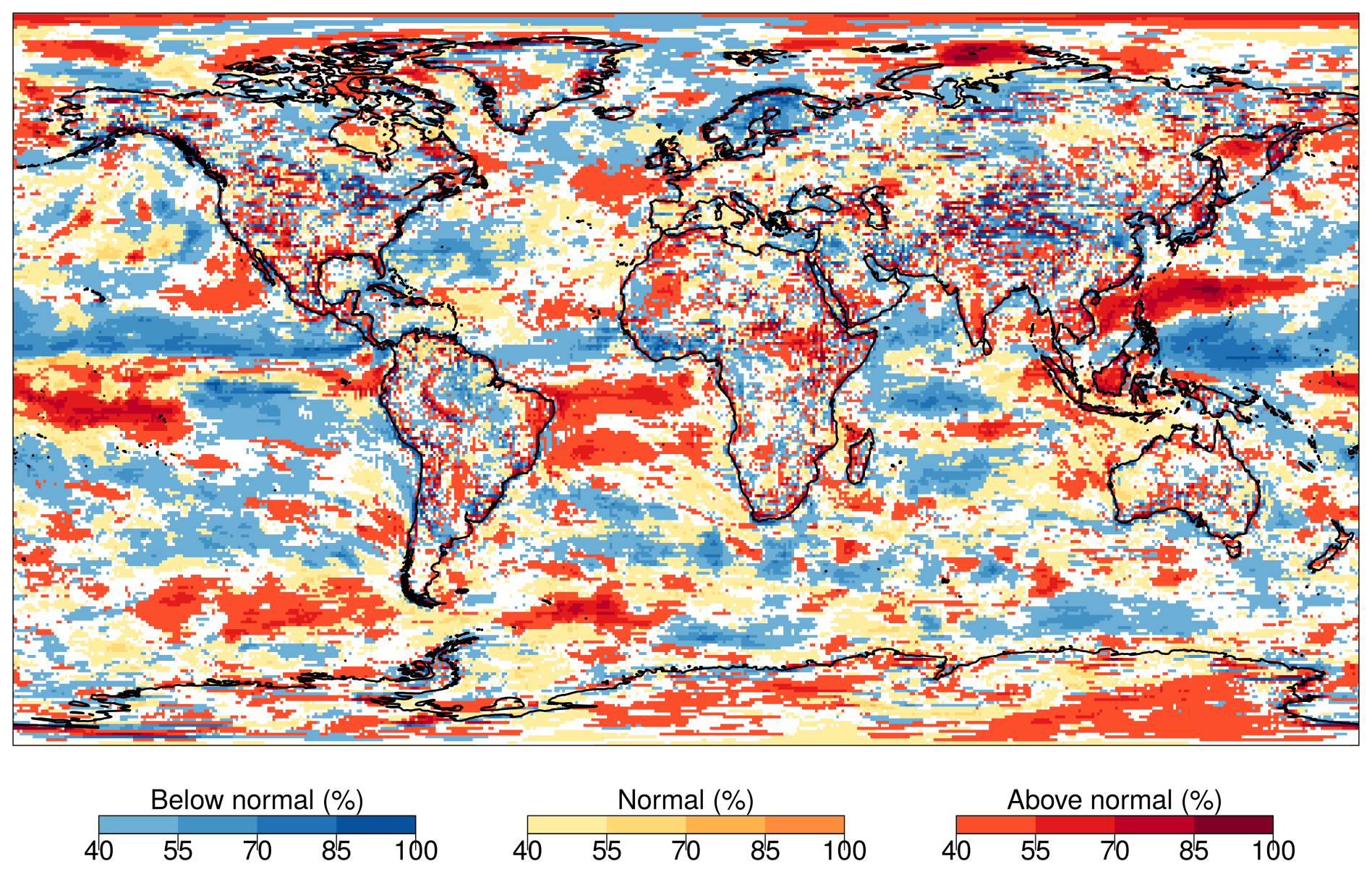